TABELA
BIBLIOGRAFIA
INTRODUÇÃO
MÉTODOS
RESULTADOS
Avaliação de novas Lentes Intraoculares da marca Leedsay:  Trifocais, bifocais e tóricas Quad-Loop. 

Fabricio Afonso Borges Silva1; Vinícius Bortoluzzi Santos1; Guilherme Mafra Ghislandi1; Camila Mendes Costa Campelo2; Milton Seiyu Yogi 3; Rubens Belfort Mattos Junior 4  

1- Fellowship de Catarata do IPEPO; 2- Coordenadora do fellowship de Catarata do IPEPO; 3- Chefe do setor de Catarata do IPEPO; 4- Presidente do IPEPO

Contato: fabricioafonso18@hotmail.com
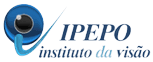 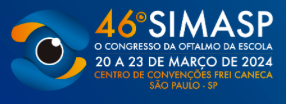 Hoje, uma grande variedade de modelos de Lentes intraoculares (LIOs) estão disponíveis para oferecer excelente visão funcional e, portanto, melhor qualidade de vida e menor necessidade de óculos pós-cirúrgicos.1-5 O implante destas LIOs pode oferecer correção visual refrativa satisfatória e reparo de condições ópticas como astigmatismo e presbiopia, sendo este o principal objetivo da cirurgia refrativa baseada na extração do cristalino atualmente.1,2,6-11 Com os avanços nas LIOs e novos designs desenvolvidos, estudos que avaliem o real benefício em relação à satisfação do paciente, acuidade visual, previsibilidade de refração, qualidade visual e percepção de fenômenos fóticos são necessários. O objetivo deste estudo é avaliar a acuidade visual final, refração pós-operatória dos pacientes que tiveram lentes Quad-Loop da Leedsay implantadas.
Trata-se de um estudo observacional e retrospectivo baseado na coleta de dados de prontuários de pacientes do Instituto Paulista de Ensino e Pesquisas em Oftalmologia – IPEPO de 1º de janeiro de 2022 a 31 de dezembro de 2023. Todos os pacientes submetidos à facoemulsificação com implante de LIO de alta tecnologia na unidade foram convidados a participar do estudo e assinar o Termo de Consentimento Livre e Esclarecido (TCLE), permitindo a utilização de seus dados para fins de pesquisa.
    Os critérios de inclusão foram: paciente maior de 18 anos que tenha realizado cirurgia de facoemulsificação com implante de lente intraocular monofocal tórica, bifocal tórica e não tórica e trifocal tórica e não tórica em ambos os olhos no prazo estabelecido; e capaz de fornecer consentimento livre e esclarecimentos para participação no estudo. Critérios de exclusão: astigmatismo corneano irregular significativo; pacientes com diagnóstico de distúrbios visuais degenerativos graves; cirurgia corneana prévia; ambliopia; história de doença da córnea; retinopatia diabética; história de descolamento de retina; glaucoma; e qualquer paciente que esteja participando de outro estudo envolvendo procedimento cirúrgico ocular. 
    As lentes utilizadas no estudo foram as seguintes: Leedsay AMF trifocal é uma LIO dobrável em acrílico hidrofílico, contando com um multifocal difrativo com design háptico quad-loop, 11 anéis na óptica difrativa e +1,75 de adição intermediária e +3,50 de adição próxima. A bifocal Leedsay AMF também é uma LIO dobrável em acrílico hidrofílico e multifocal difrativa com design háptico de quatro loops. Possui 14 anéis na óptica difrativa e +3,00 de adição. A Leedsay AT Torica é uma LIO asférica monofocal tórica acrílica hidrofílica dobrável com design quad-loop.
    Os seguintes dados serão coletados dos prontuários dos pacientes: acuidade visual medida em binocular logMAR; refração manual com mesa ETDRS; tabela de leitura atenta – gráfico Jaeger; achados do exame de lâmpada de fenda anterior/biomicroscopia, incluindo avaliação da posição da lente: descentralização e inclinação da LIO; tonometria de aplanação; topografia corneana; achados de fundoscopia indireta: mapeamento de retina e tomografia de coerência óptica macular (OCT-M).
    Esses dados foram coletados em quatro visitas diferentes: consulta pré-operatória, um dia após a cirurgia, um mês após a cirurgia e dois meses após a cirurgia. Todas as informações serão apresentadas como média e desvio padrão para variáveis ​​quantitativas e frequência absoluta (n) e relativa (%) para variáveis ​​qualitativas. Será definida a prevalência de acuidade visual satisfatória, bem como seu intervalo de confiança (IC95%).
Até 31 de Dezembro de 2023, haviam noventa e dois olhos elegíveis ao estudo, quatro (4,45%) eram LIOs bifocais, trinta e dois eram LIOs trifocais (35,56%), cinquenta e duas LIOs monofocais tóricas (56,52%) e quatro LIOs trifocais tóricas (4,45%). A média da acuidade visual pré-operatória com correção foi LogMAR 0,478±0,259, sendo a menor LogMAR 1,1 e a maior LogMAR 0,2.
    Atualmente, alguns pacientes ainda não completaram os dois meses de pós-operatório e três pacientes não completaram o primeiro mês de cuidados pós-operatórios. Dos noventa e dois olhos, sete olhos (7,06%) não foram testados quanto à acuidade visual no primeiro dia de pós-operatório devido ao edema corneano. Dos restantes oitenta e cinco (92,3%) a média do teste de acuidade visual não corrigida na escala LogMAR foi no primeiro dia pós-operatório 0,301±0,207. O resumo dos resultados da acuidade visual média para distância na escala LogMAR pode ser encontrado na tabela abaixo.
    Na avaliação pós-operatória de 30 dias dos oitenta e nove olhos que já atingiram essa marca, a média da acuidade visual para longe sem correção (AVsc) foi LogMAR 0,18±0,23, com sessenta olhos (67,4%) ter um AVsc de LogMAR 0,2 ou melhor. Destes oitenta e nove olhos, dezessete (19,1%) tinham AVsc de LogMAR 0 vinte e sete (30,33%) com LogMAR 0,1 e quatorze (15,73%) tinham visão de LogMAR 0,2. A Acuidade Visual com correção (AVcc) no 30º dia de pós-operatório foi LogMAR 0,111±0,13, que melhorou para LogMAR 0,03±0,06 no 60º dia de pós-operatório. 
    No 30º dia de pós-operatório, duas (3,57%) das cinquenta e seis LIOs tóricas (tórica-trifocal e tórica monofocal) apresentaram ligeiro deslocamento temporal, sem impacto na qualidade da visão ou aparência de ofuscamento ou halos quando o paciente foi questionado. Das noventa e duas LIOs implantadas (bifocais, trifocais e multifocais tóricas) dois olhos no mesmo paciente(2,22%) queixaram-se de brilho e halos quando questionados.
    Destes quarenta olhos nos quais foram implantadas lentes multifocais, trinta e um (77,5%) tinham visão de perto de J2 ou melhor sem correção, dos quais dezoito (45%) tinham visão de perto de J1 na avaliação do 30º dia pós-operatório. Todos os pacientes multifocais que atingiram a marca de 60 dias de pós-operatório com lentes multifocais obtiveram visão de perto corrigida de J2 ou melhor com correção.
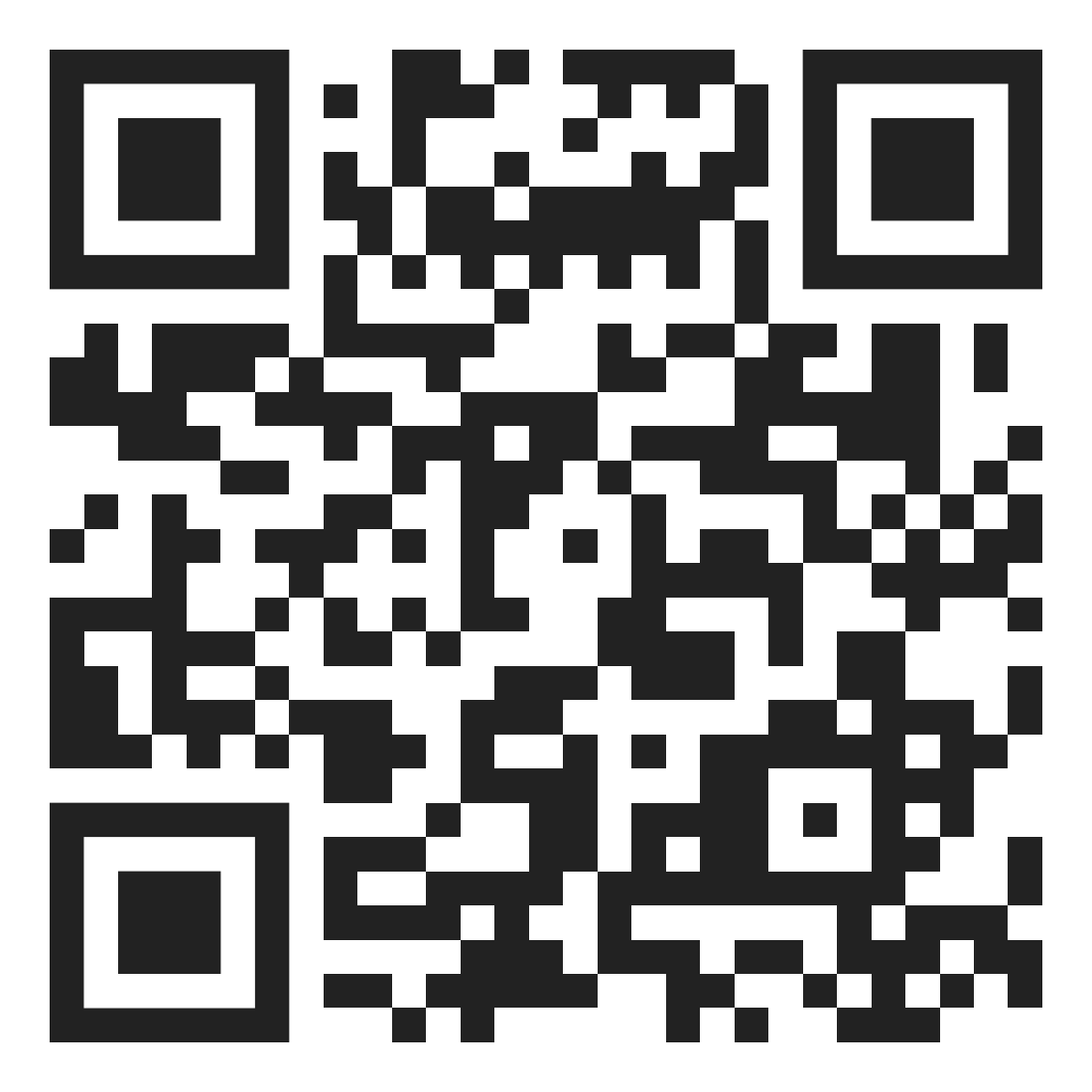